CS2852Week 6, Class 1
Today
The run-time stack
Writing and proving recursive methods
SE-2811
Slide design: Dr. Mark L. Hornick
Content: Dr. Hornick
Errors: Dr. Yoder
1
The run-time stack
Consider this code:
double dist (int x1,int y1,int x2,int y2) {
   return Math.sqrt(ssd(x1, y1, x2, y2));
}
double ssd(int x1,int y1,int x2,int y2) {
   return sqr(x1-x2)+sqr(y1-y2);
}
double sqr(int value) {
   return value*value;
}
How does the Virtual Machine keep track of all this?
SE-2811
Dr.Yoder
2
The run-time stack (2)
How does the Virtual Machine keep track of all the local variables at run time?
On the runtime stack!
value: -3
return addr: ssd, line 16, col 16
return value: 9
value: -4
return addr: ssd, line 16, col 31
return value: 16
x1:0   x2:3  
y1:0   y2:4
return addr: dist, line 13
return value: ______
x1:0   x2:3  
y1:0   y2:4
return addr: dist, line 13
return value: _______
x1:0   x2:3  
y1:0   y2:4
return addr: main, line 7
return value: ______
x1:0   x2:3  
y1:0   y2:4
return addr: main, line 7
return value: ________
SE-2811
Dr.Yoder
3
The run-time stack (3)
How does the Virtual Machine keep track of all the local variables at run time?
On the runtime stack!
x1:0   x2:3  
y1:0   y2:4
return addr: dist, line 13
return value: 25
x1:0   x2:3  
y1:0   y2:4
return addr: main, line 7
return value: ______
x1:0   x2:3  
y1:0   y2:4
return addr: main, line 7
return value: 5
SE-2811
Dr.Yoder
4
Recursive Formulas
Factorial
n! = n*(n-1)!
0! = 1
Fibbonaci
fib(n) = fib(n-1)+fib(n-2)
fib(1) = 1
fib(2) = 1
Exponential
2n=2*2n-1
20=1
SE-2811
Dr.Yoder
5
Proving that a Recursive Algorithm is Correct
Proof by induction
Prove base case (e.g. n=0 or n=1)
Prove that if true for n, then true for n+1.
Proof that a recursive algorithm is correct
Prove base case is recognized and solved correctly
Prove recursive case makes progress toward the base case
Prove that if all smaller problems are solved correctly, the original problem is also solved correctly
SE-2811
Dr.Yoder
6
Muddiest Point
Wait for the slides, or follow this link to answer both questions at once:
http://bit.ly/1Mow5a3
SE-2811
Dr.Yoder
7
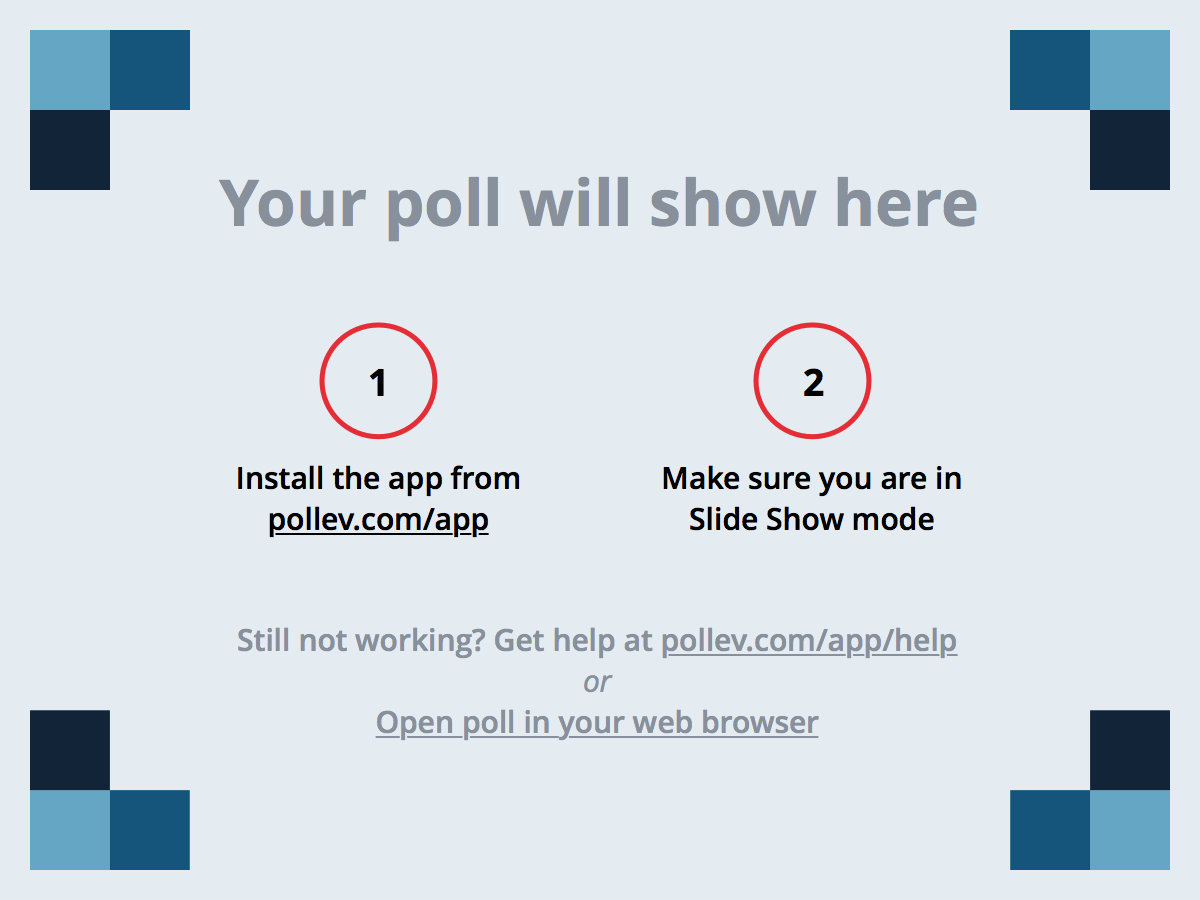 http://bit.ly/1Mow5a3
SE-2811
Dr. Josiah Yoder
8
[Speaker Notes: Today, the professor made the course material clear and understandable?]
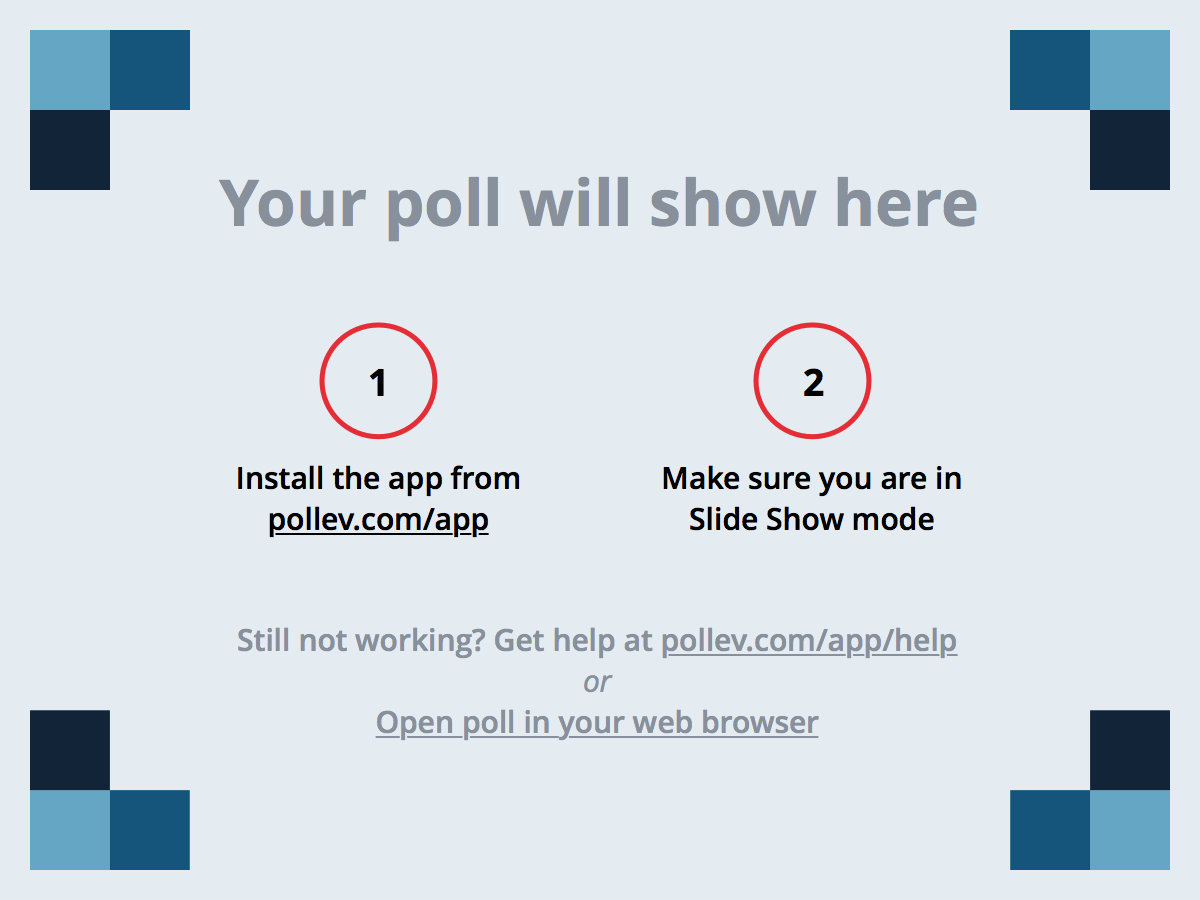 http://bit.ly/1Mow5a3
SE-2811
Dr. Josiah Yoder
9
[Speaker Notes: What was the muddiest point?]